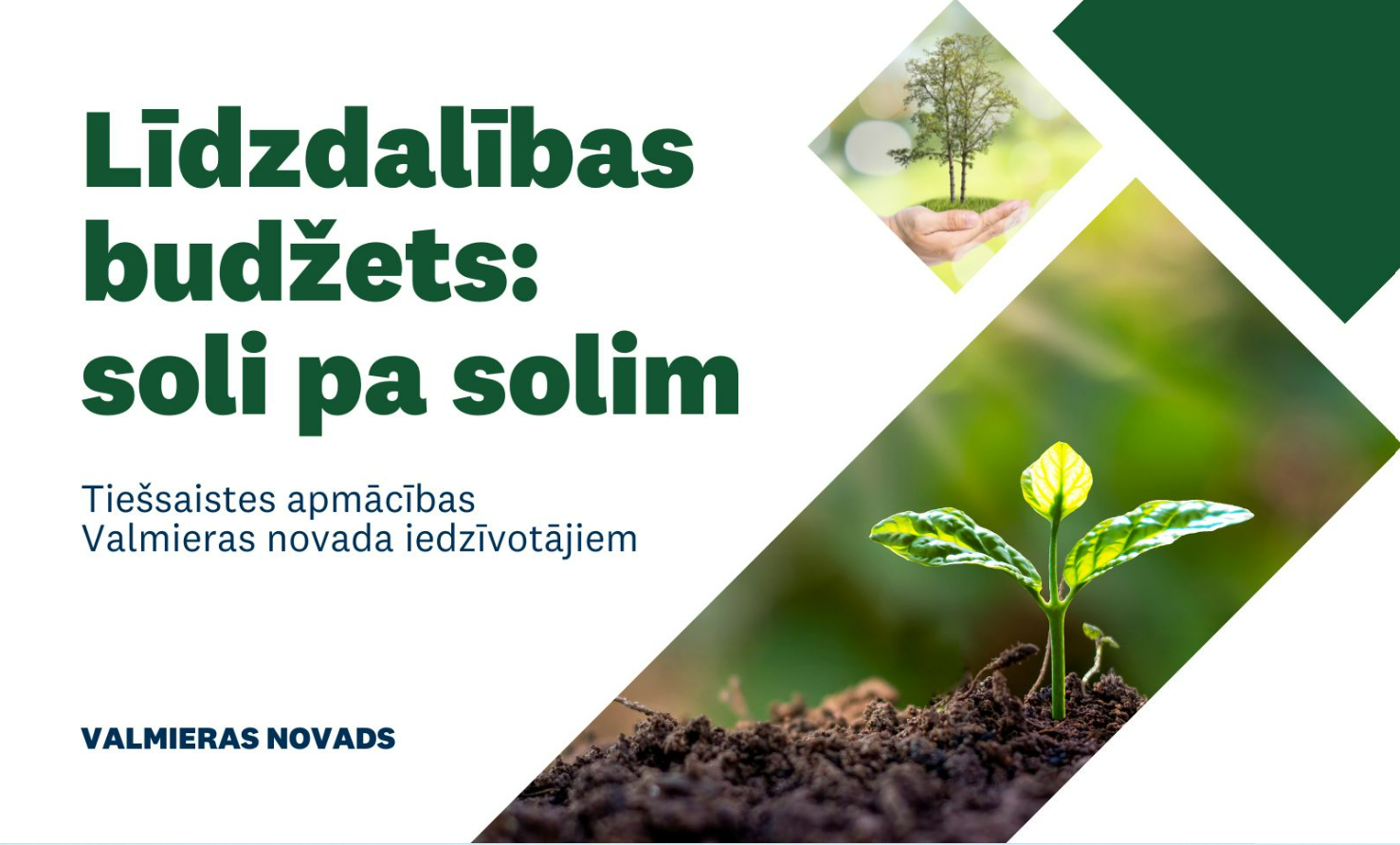 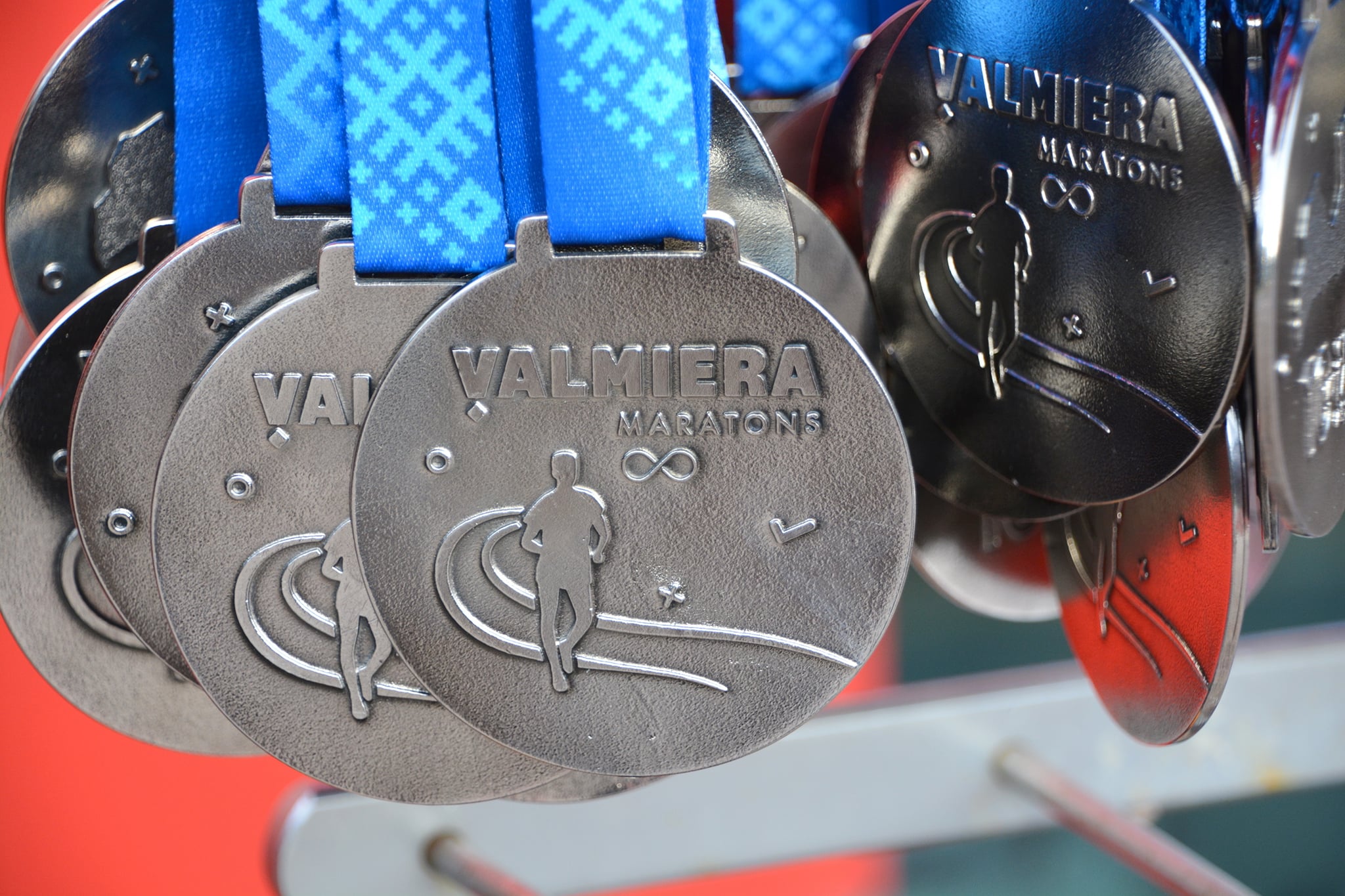 Līdzdalības budžets
Iedzīvotāju tieša iesaistīšanās pašvaldības darbā = tieša lēmumpieņemšana un tieša iespēja ietekmēt pašvaldības budžeta izlietošanu
Jauns Pašvaldību likums – līdzdalības budžets no 2025.gada
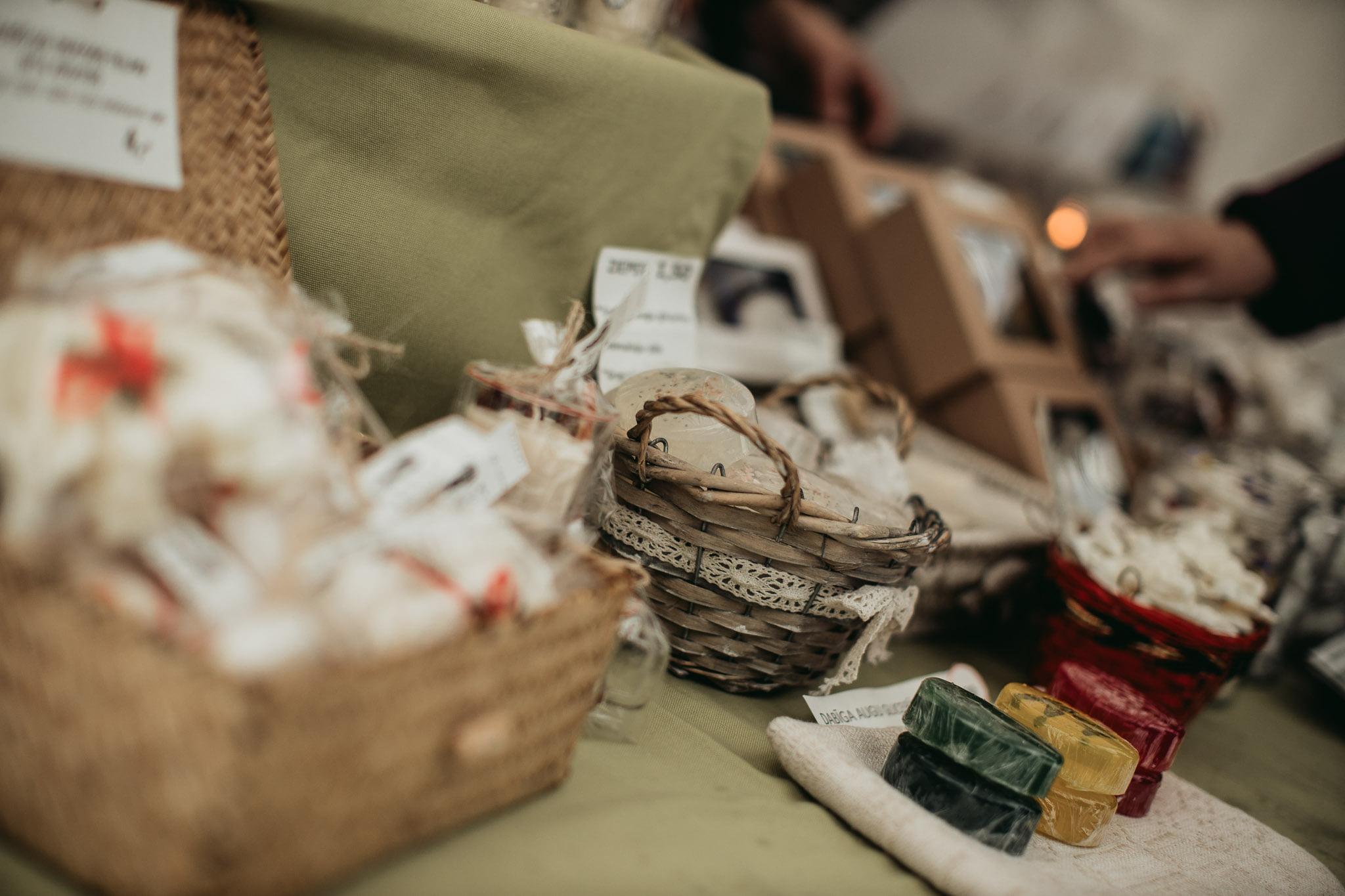 Šobrīd aktuāli
Iedzīvotāju iniciatīvu projektu konkurss – līdz 15.09.2022.
Atbalsts biedrībām un nodibinājumiem līdzfinansējuma nodrošināšanai Eiropas Savienības projektiem – pieejams paredzētā budžeta ietvaros
Līdzdalības budžets iedzīvotāju izvirzītiem dzīves vides uzlabošanas projektiem  - līdz 18.09.2022.
Daudzdzīvokļu dzīvojamo māju energoefektivitātes paaugstināšanas un pagalmu labiekārtošanas programma 
Vides akcija “Tavs ieguldījums ainavā” – līdz 28.08.2022.

Informācija www.valmierasnovads.lv – “Sabiedrība” – “Sabiedrības līdzdalība”
Līdzdalības budžets – jauna aktivitāte – nolikums 2022.gadam
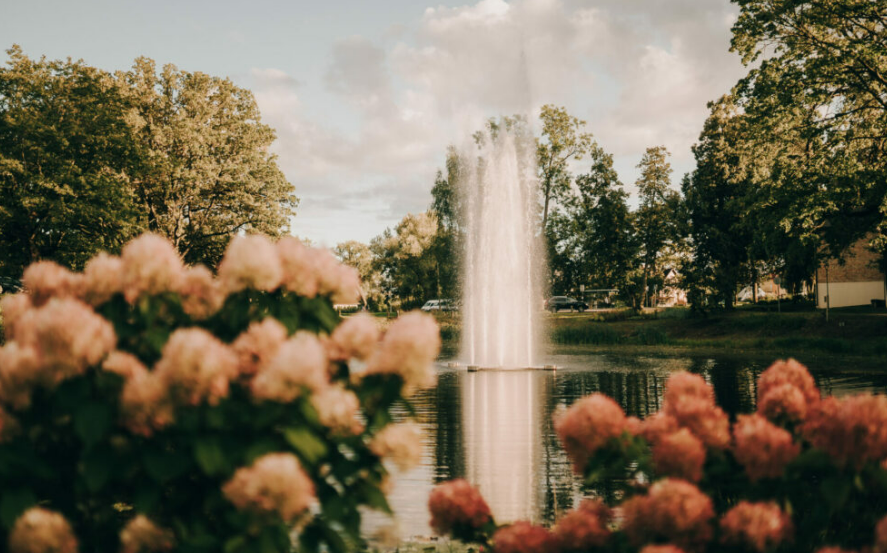 Konkursa mērķi: 
Veicināt izpratni, iesaisti un līdzdalību Valmieras novada attīstībā un budžeta veidošanā; 
Radīt brīvi pieejamu un sakārtotu publisko vidi; 
Stimulēt teritorijas attīstībā iesaistīto pušu sadarbību. 
Ideju (projekta idejas pieteikumu) iesniedz IEDZĪVOTĀJI/ BIEDRĪBAS  ievieš PAŠVALDĪBA
Projekta iesniedzējs
10 cilvēku grupa, kuri sasnieguši vismaz 16 gadu vecumu
Biedrība vai nodibinājums, kura mērķis nav pretrunā ar konkursa nolikumā izvirzītajiem mērķiem
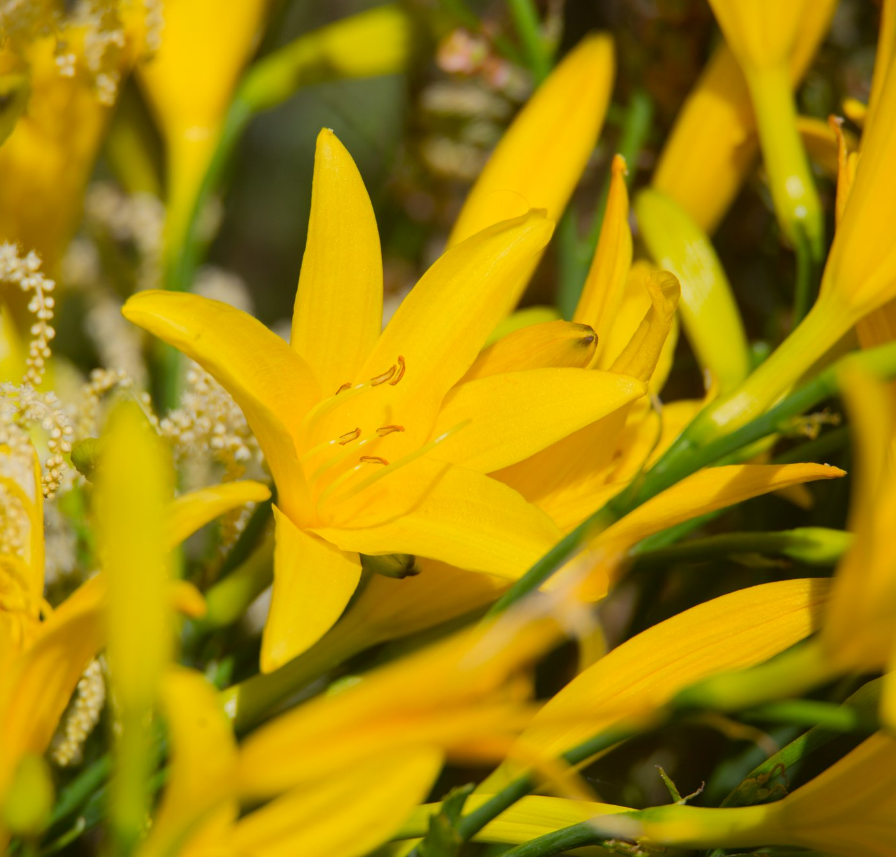 Finansējuma piešķiršanas nosacījumi
Projekta realizācijai piešķir 10 000 – 30 000 EUR
Kopējais aktivitātei paredzētais finansējums 2022.gada budžetā: 30 000 EUR  konkursa rezultātā var tikt ieviesti 1 – max. 3 projekti
Projekta idejas kritēriji: 
Sabiedrībai pieejama publiska ārtelpa – pašvaldības nekustamais īpašums; 
Infrastruktūras uzlabošana ar paliekošu, sabiedriski nozīmīgu vērtību; 
Projekta ikgadējās uzturēšanas izmaksas nepārsniedz 10% no kopējā attiecīgā projekta budžeta; 
Projektam jāparedz pilnīga tā realizācija.
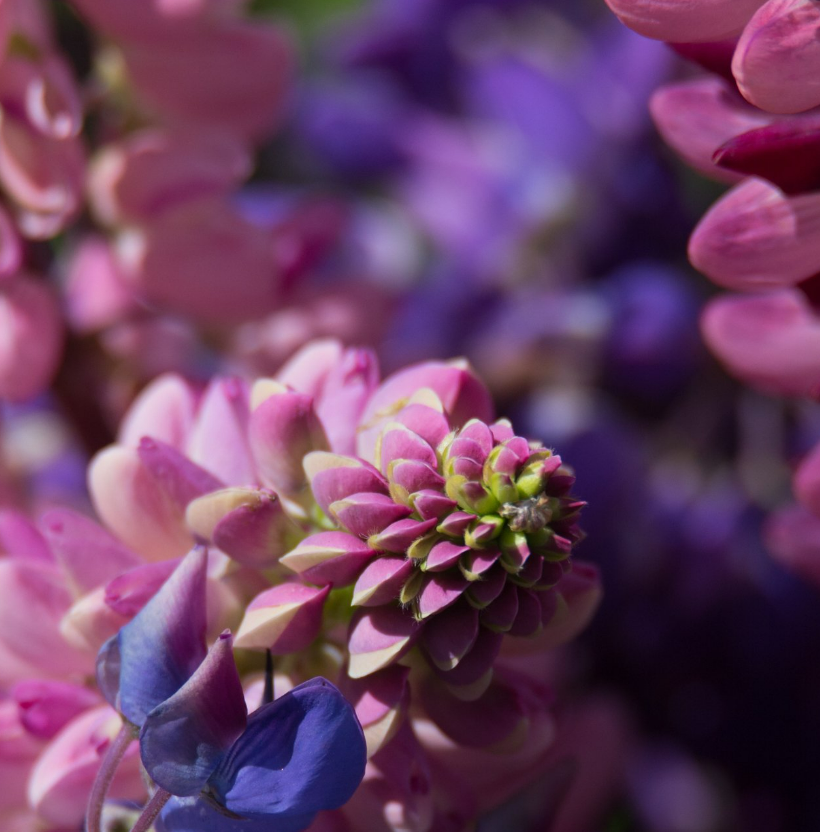 Konkursa norise
Pieteikums 
piesaistot pašvaldības speciālistus un konsultējoties ar pašvaldības apvienību pārvalžu vadītājiem, vērtē pašvaldības Līdzdalības budžeta projektu un iedzīvotāju iniciatīvu projektu vērtēšanas komisija  
Izvirza līdz 10 projektu idejām publiskajam balsojumam 
Šogad: balsojums kā aptauja pašvaldības mājaslapā 2 nedēļu garumā 
Komisija pieņem lēmumu par finansējuma piešķiršanu - projekti, kam vislielākais balsu skaits, taču nepārsniedzot pašvaldības budžetā aktivitātei paredzēto kopsummu
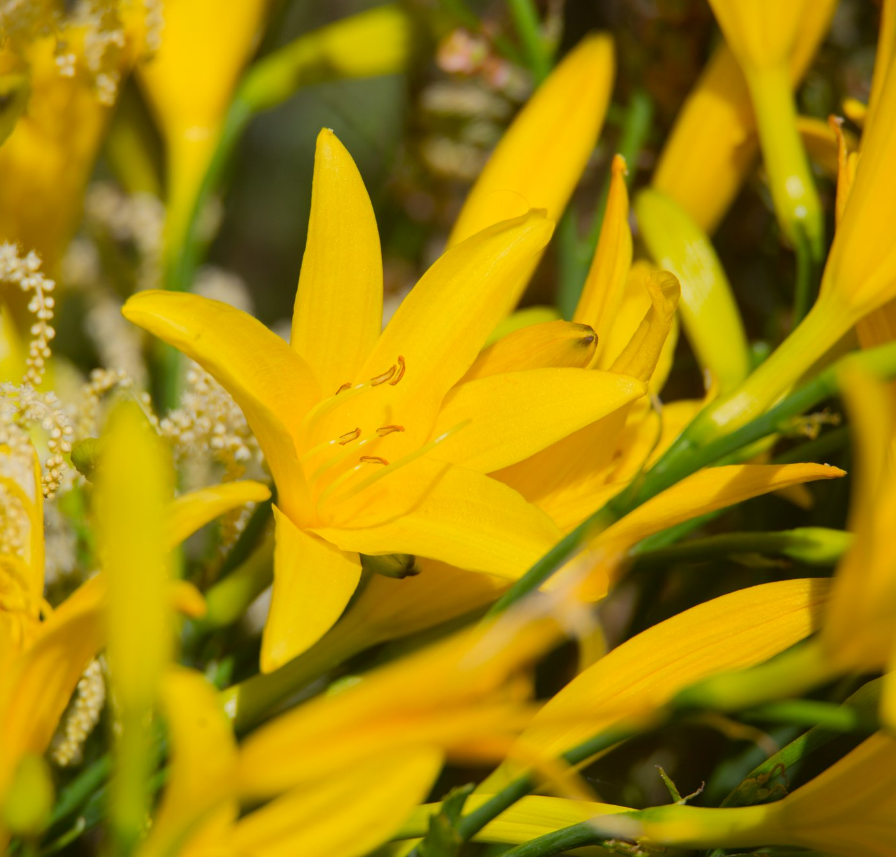 Projekta pieteikšana
Aizpildīta projekta pieteikuma veidlapa
Projekta skice/ vizualizācija 

Dokumenti iesniedzami elektroniski e-pastā pasts@valmierasnovads.lv normatīvajos aktos par elektronisko dokumentu noformēšanu noteiktajā kārtībā, nosūtot pa pastu vai iesniedzot personīgi. 
Ja iesniedz personīgi vai pa pastu – projekta pieteikuma veidlapa iesniedzama arī elektroniski e-pasta konkursi@valmierasnovads.lv
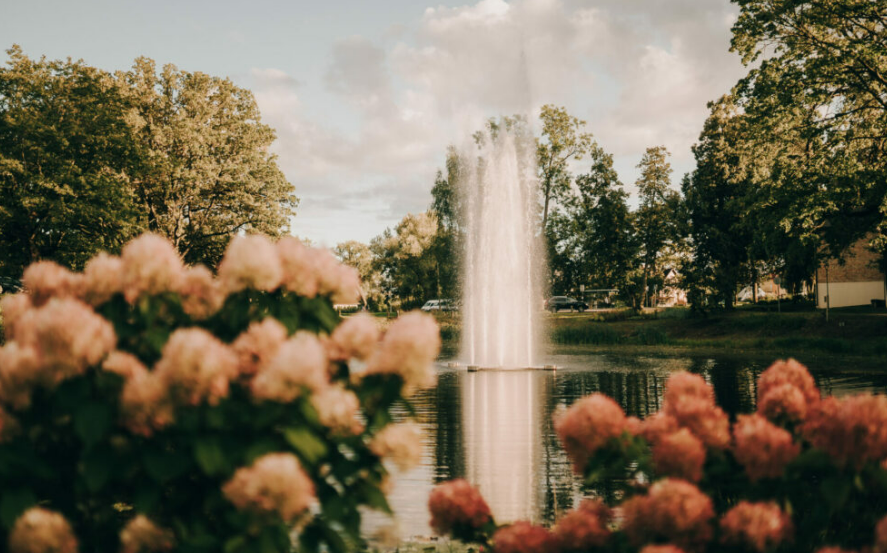 Publicitāte
Pašvaldības mājaslapas sadaļā “Sabiedrība” – “Sabiedrības līdzdalība” – “Līdzdalības budžets”: 
Informācija par pieteikšanos; 
Informācija par iesniegtajām projektu idejām; 
Informācija par balsošanai tālākizvirzītajiem projektiem; 
balsošanas aptauja; 
Informācija par projekta ieviešanu.
Paralēli saziņa ar iesniedzēju kā “projekta pasūtītāju” un pašvaldība kā ieviesējs
Saziņai: Attīstības pārvaldes Attīstības nodaļa
Līga Bieziņa,
26495997
liga.biezina@valmierasnovads.lv
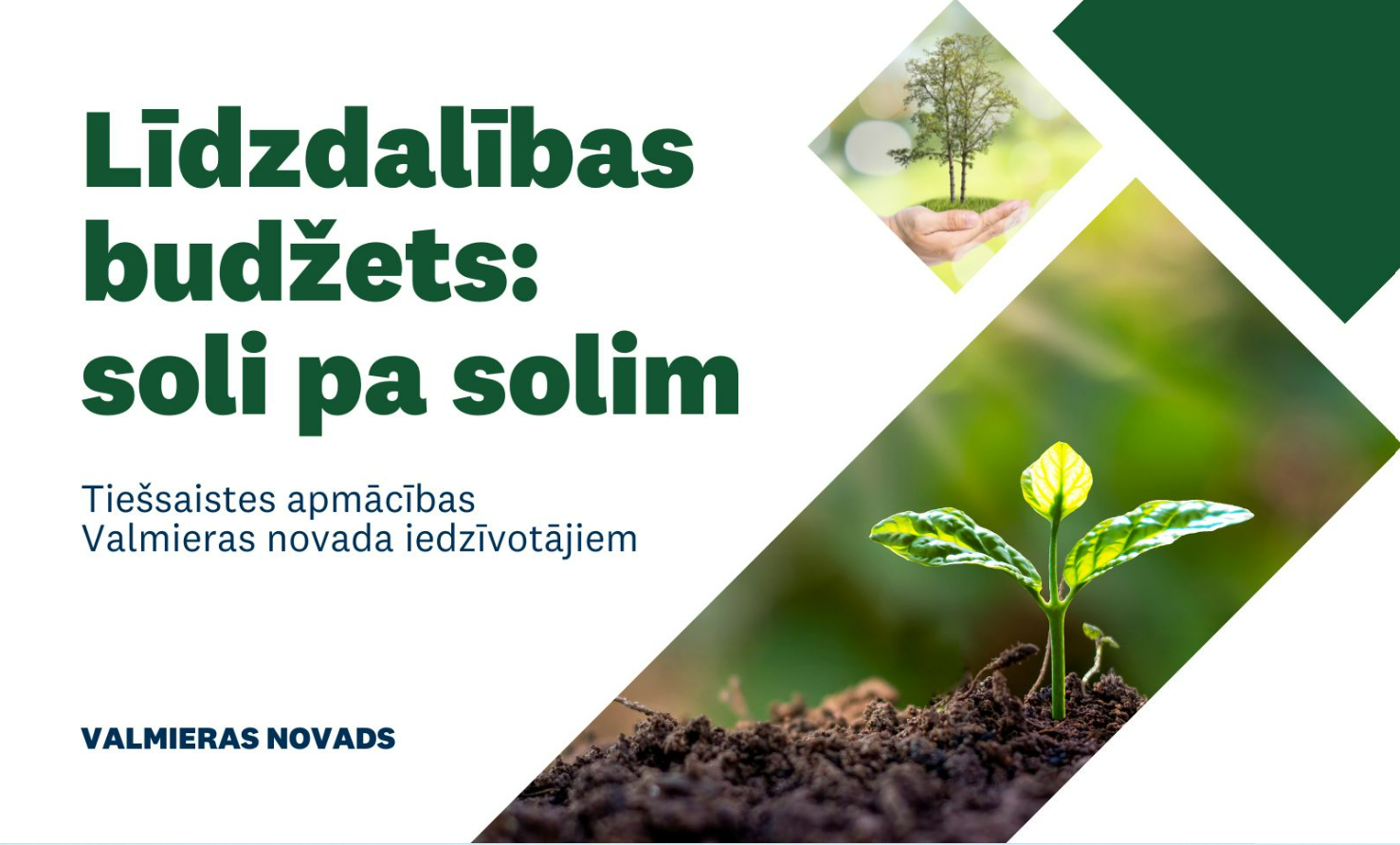